Welcome to UWP 7M!
Please take a few minutes to answer the questions in the student information assignment on Canvas
[Speaker Notes: Materials Checklist:
Copies of course syllabus and calendar
Copies of Diagnostic prompt
Copies of Student Information Sheet
Copies of Grammar Test Definitions for the Grammar Diagnostic Quiz]
Meet your Teacher: Chris Nuttall
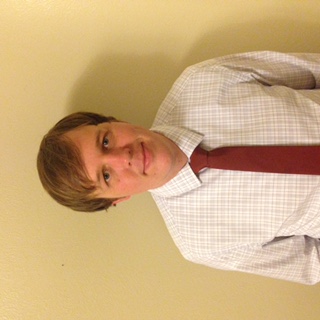 This is my family.
My wife: Elizabeth
My dog: Juniper
My Son: Thurston
My favorite hobbies
Backpacking with my wife
My favorite hobbies
Playing music
My favorite hobbies
Watching a good sci-fi movie.
What About You?
In groups of two to three, introduce yourselves to each other 
Tell each other…

your preferred name
 
where you are from originally

about something fun you did during the break (or something fun you plan to do this summer)

about your favorite hobby